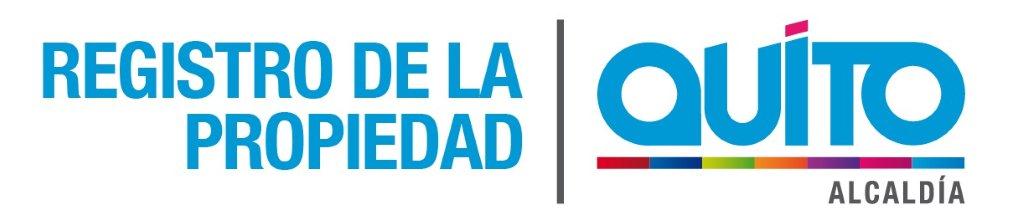 REGISTRO DE LA PROPIEDAD 

MUNICIPIO DEL DISTRITO METROPOLITANO DE QUITO


Junio de 2015
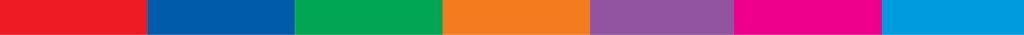 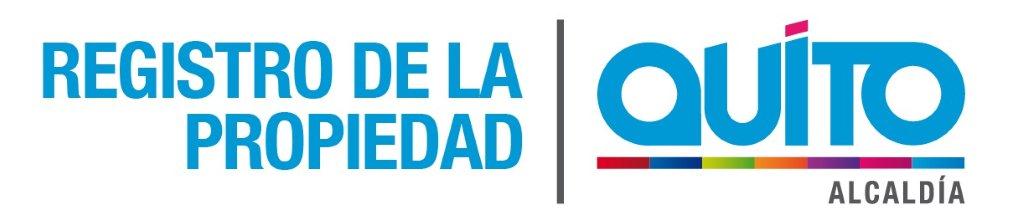 QUIENES SOMOS
La Municipalidad del Distrito Metropolitano de Quito, emitió la Resolución No. A0017 del 09 de junio del 2011, mediante la cual dispone la creación de la Unidad Especial denominada “Registro de la Propiedad del Distrito Metropolitano de Quito”, dotada de autonomía administrativa, financiera y funcional, adscrita a la Administración General del MDMQ.
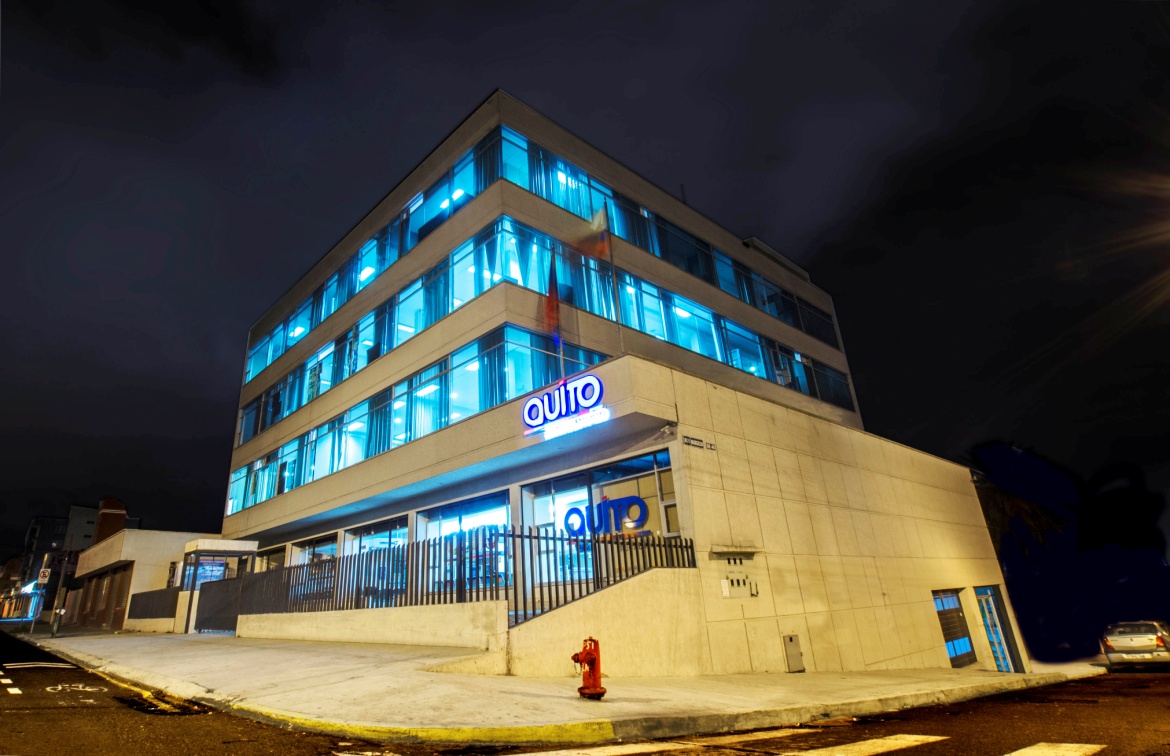 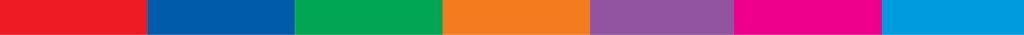 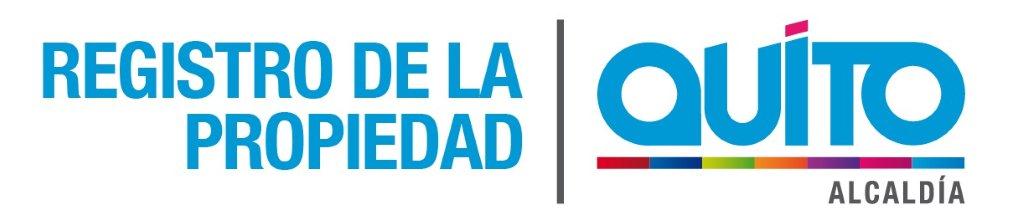 MISIÓN
Brindamos a la ciudadanía servicios registrales de calidad, con oportunidad y transparencia, que garantizan la seguridad jurídica de la información de la propiedad inmobiliaria y su gestión documental, para contribuir al desarrollo social y económico del Distrito Metropolitano de Quito.
VISIÓN
El RPDMQ en el año 2016 será una entidad eficiente, eficaz y socialmente responsable, líder Nacional y Latinoamericano en la generación de valor público, a través de la prestación de servicios registrales de excelencia, que sean sostenibles en el tiempo y que continúen garantizando la seguridad jurídica de la información de la propiedad inmobiliaria en el Distrito Metropolitano de Quito.
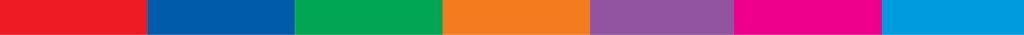 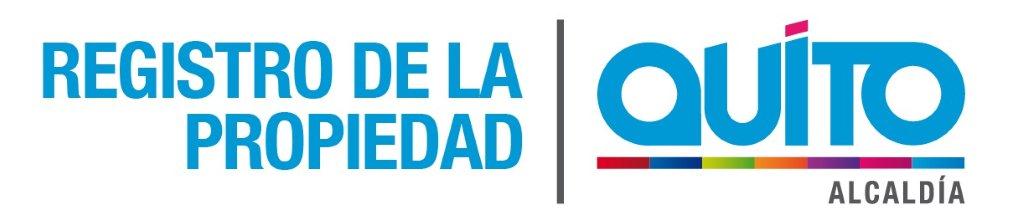 COMPETENCIAS DEL REGISTRO 
DE LA PROPIEDAD
ASEGURAR: 

La transaccionalidad jurídica de los bienes inmuebles. 
La eficacia de las garantías que recaen sobre los mismos. 
La protección de adquirentes y acreedores.
La defensa y legitimación de las titularidades inscritas y su publicidad.
Las demás competencias y atribuciones que le corresponden de conformidad con la Constitución de la República y las leyes dictadas para el efecto.
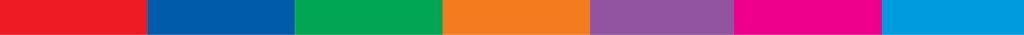 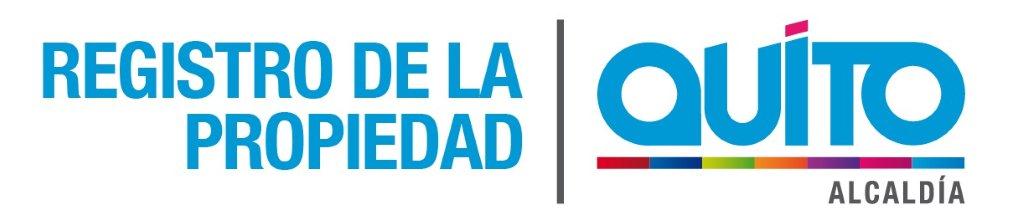 DEPENDENCIA ORGÁNICO 
FUNCIONAL
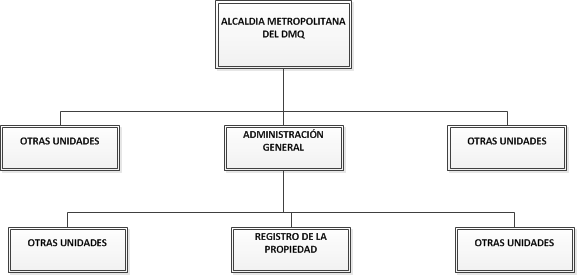 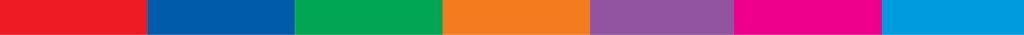 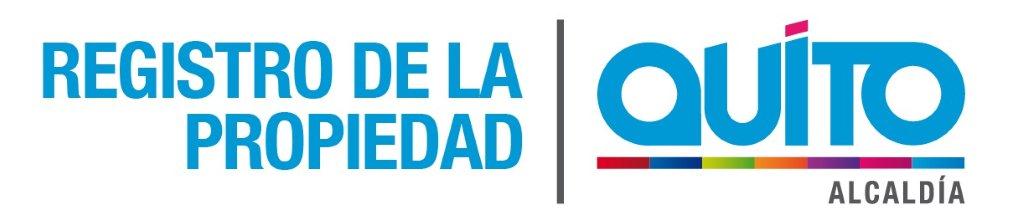 ESTRUCTURA DEL REGISTRO 
DE LA PROPIEDAD DE ACUERDO A RESOLUCIÓN DE CREACIÓN
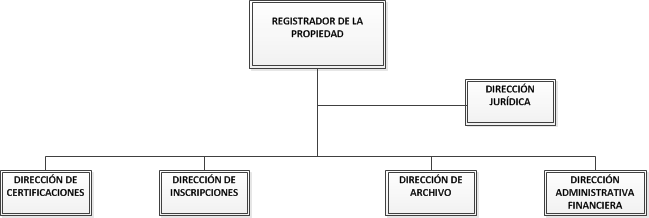 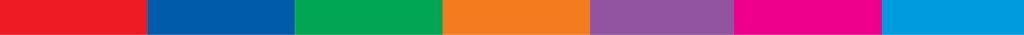 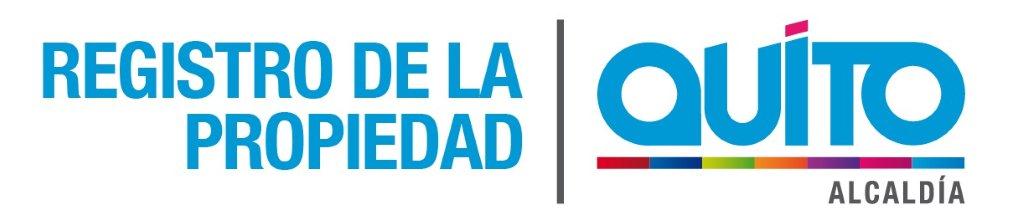 ESTRATEGIA INSTITUCIONAL
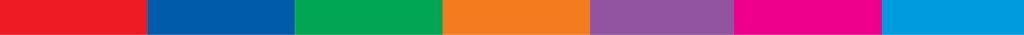 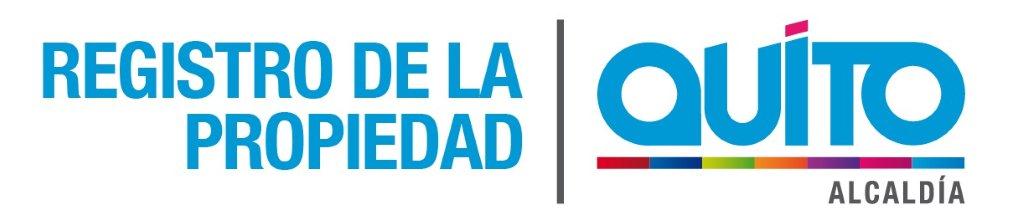 EJES ESTRATÉGICOS
Los servicios registrales se centran en los siguientes ejes estratégicos institucionales:
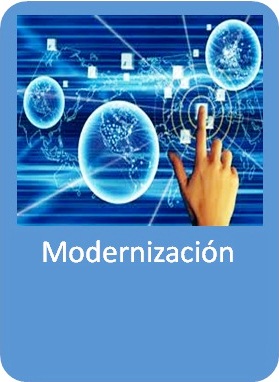 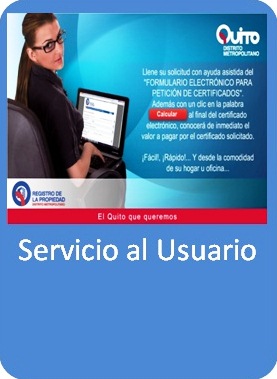 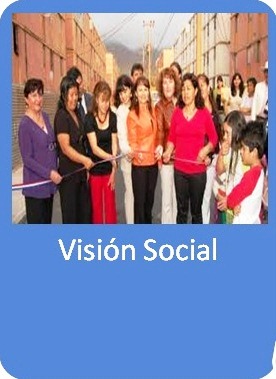 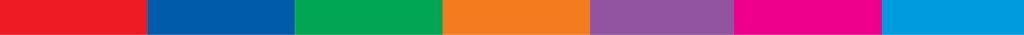 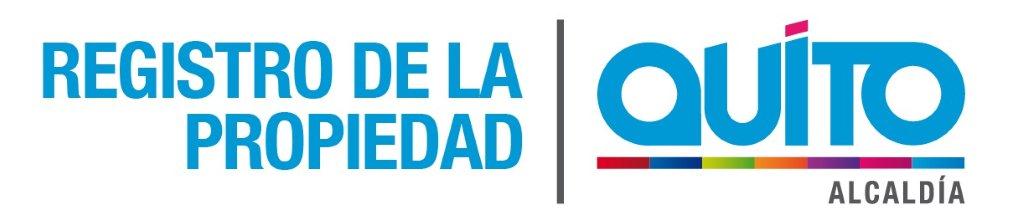 OBJETIVOS ESTRATÉGICOS
Incrementar la seguridad jurídica y poner en valor los actos registrales relacionados con la propiedad inmobiliaria en el DMQ, garantizando su gestión documental y un servicio de excelencia a la ciudadanía. 

Incrementar la rentabilidad social del RPDMQ, mediante un servicio incluyente y el uso eficiente del presupuesto. 

Mejorar la capacidad de respuesta institucional ante requerimientos internos o de entidades y organismos de gobierno y de control. 

Incrementar la eficiencia institucional, mediante la mejora continua de procesos, su sistematización y automatización. 

Incrementar el desarrollo del talento humano y el valor del servicio público, mediante una renovada cultura de planificación, de gestión del conocimiento, de infraestructura tecnológica y de consolidación de la nueva imagen institucional.
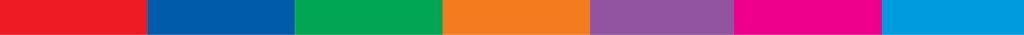 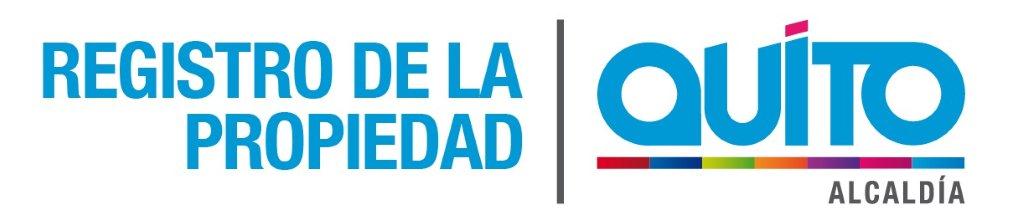 FORTALECIMIENTO INSTITUCIONAL
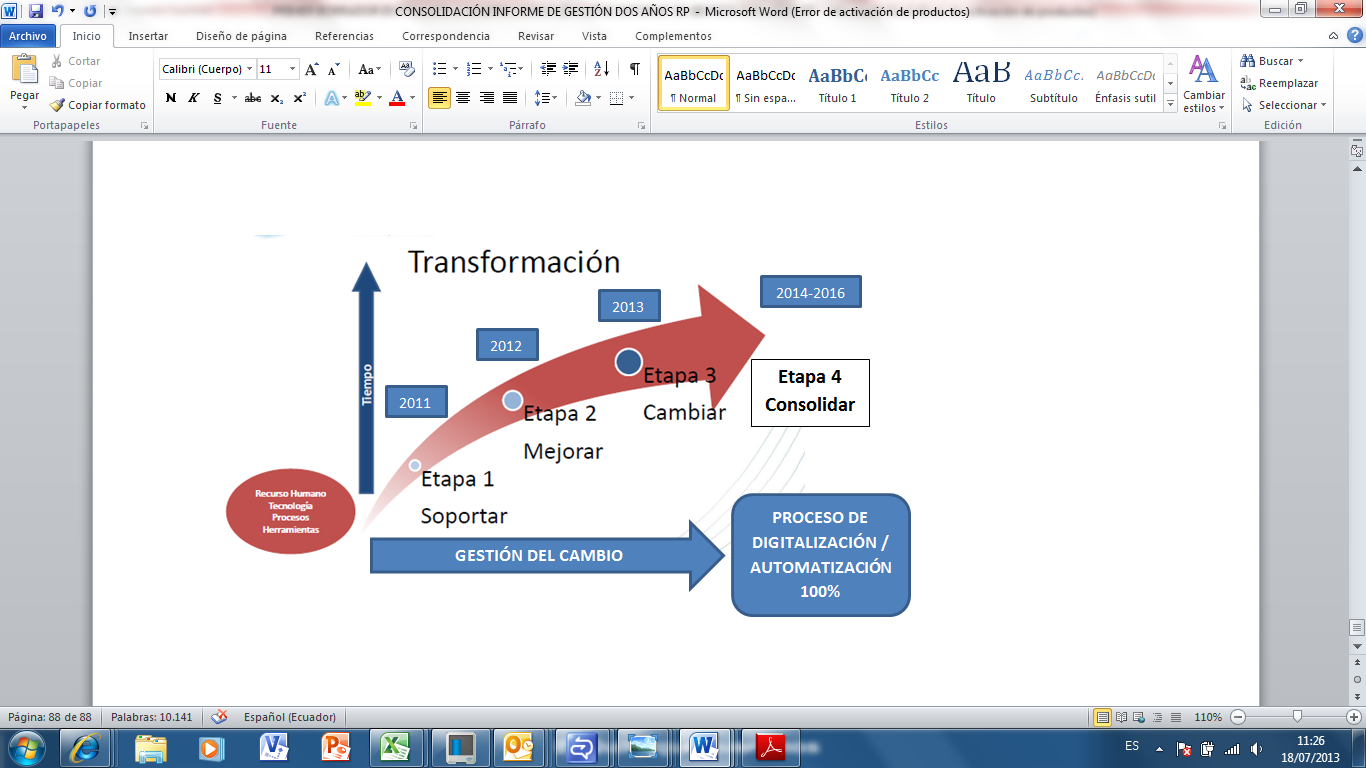 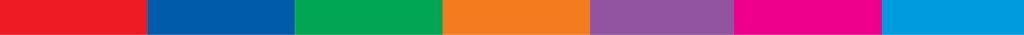 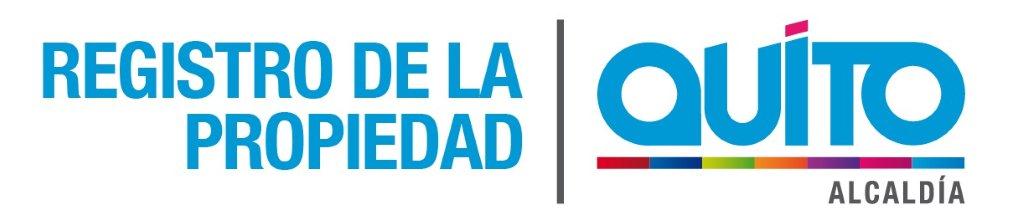 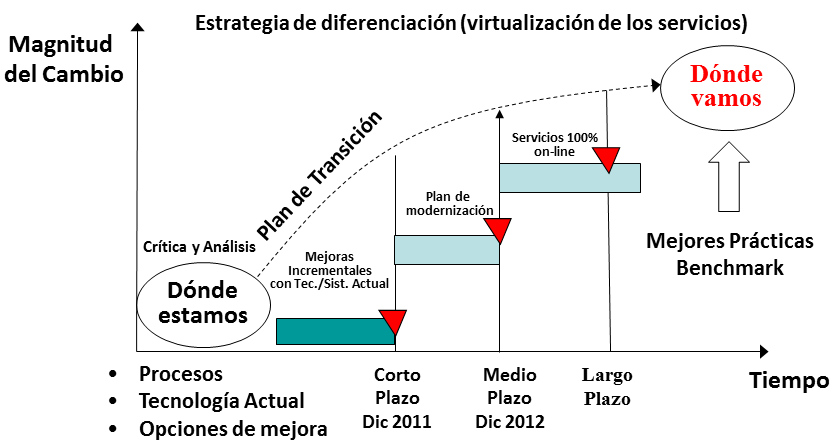 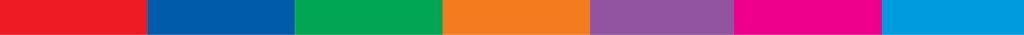 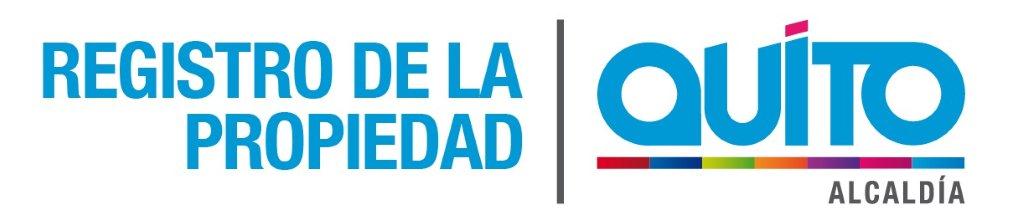 PORTAFOLIO DE PRODUCTOS RPDMQ
Seguimos construyendo
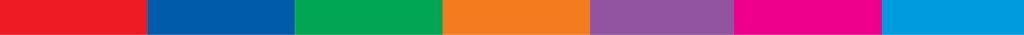 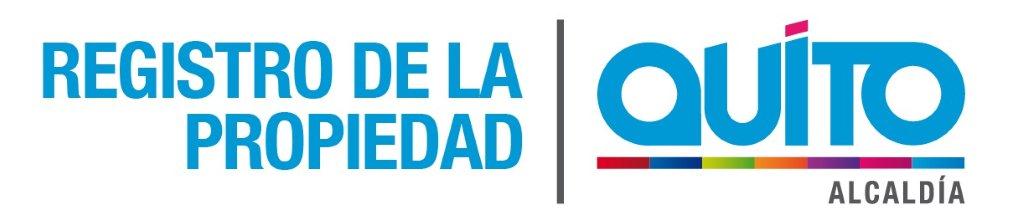 INFORMACIÓN FINANCIERA Y ADMINISTRATIVA
DEL RPDMQ
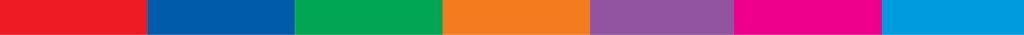 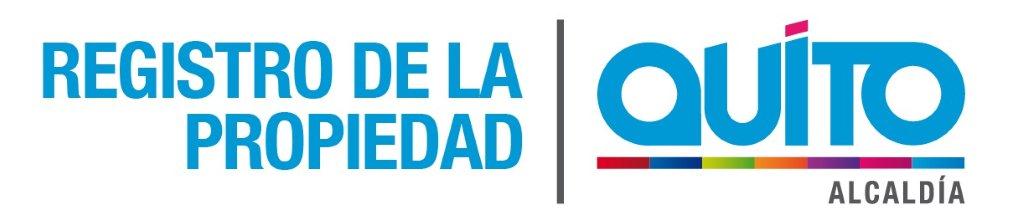 INGRESOS, GASTOS Y EXCEDENTES
En al año 2014, debido al significativo incremento de la demanda de los servicios registrales, los ingresos se incrementaron en un 11,49% con respecto al año 2013. 
Todos los ingresos se depositan diariamente en la cuenta corriente del Municipio y los excedentes financian otras actividades municipales:
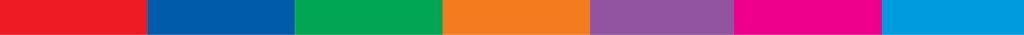 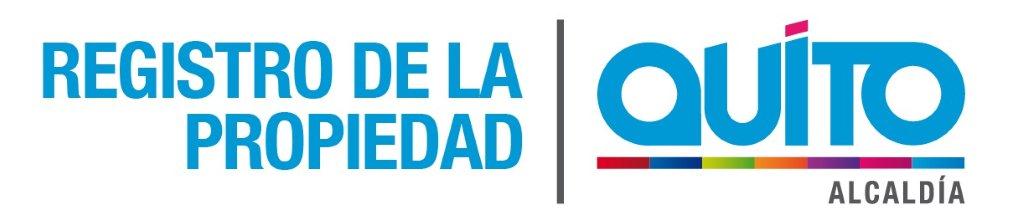 SITUACION EDIFICIO
El Registro de la Propiedad desde julio de 2011 ocupa un edificio arrendado, con contratos renovados sucesivamente, el último de los cuales vence el 30 de junio de 2015, con un canon mensual de US$ 26.000,oo. Por concepto de arrendamiento se ha pagado al propietario el valor de US $ 1.048.140,80 (con IVA) hasta diciembre de 2014).  

El 15 de marzo de 2015 el propietario presentó una demanda de desahucio del edificio.

Del Informe Técnico presentado a la Administración General se concluye que la mejor alternativa sobre la situación del edificio es adquirir el actual edificio y los dos predios aledaños mediante la “declaratoria de utilidad pública”  de conformidad con lo previsto en el artículo 447 del COOTAD,  y sea para “ocupación inmediata”.  El avalúo establecido por la Dirección Metropolitana de Catastro es de US $ 2.283.997,28 con un 5% de afección por US $ 114.199,86  (Total US $ 2.398.197,14). 

Se ha iniciado el trámite respectivo para proseguir de manera urgente con la opción sugerida, hasta culminar con la suscripción de la Resolución correspondiente por parte del Alcalde Metropolitano.
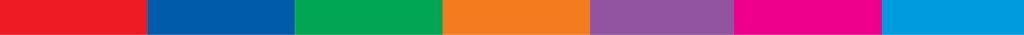 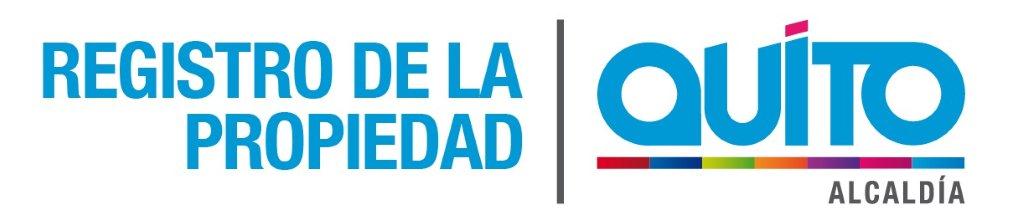 SITUACIÓN PREVIA Y ACTUAL
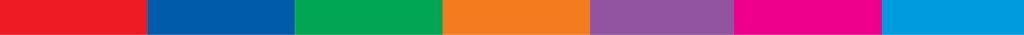 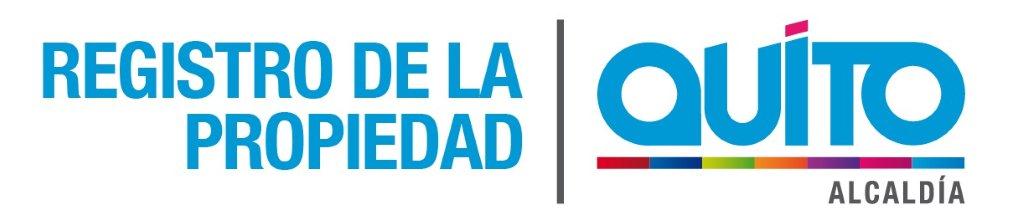 INSCRIPCIONES
REVISION LEGAL
INSCRIPCIÓN
INSCRIPCIÓN JUDICIAL
CORPORATIVO
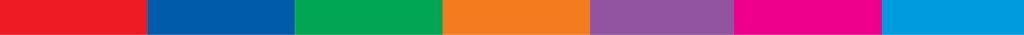 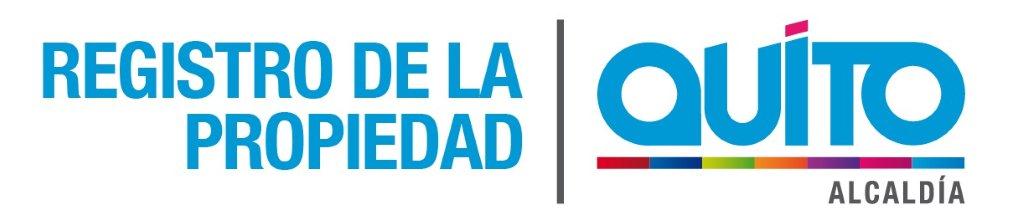 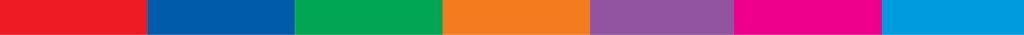 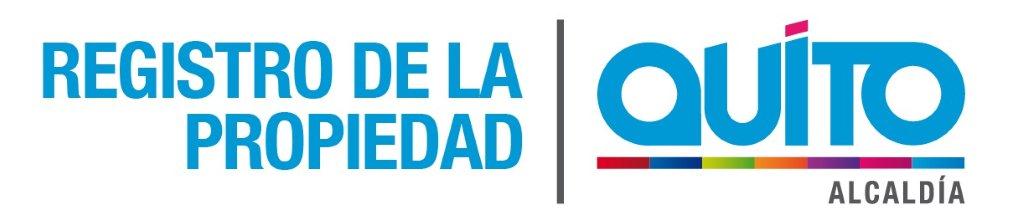 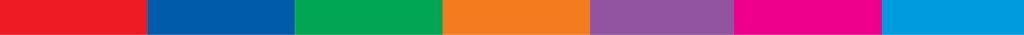 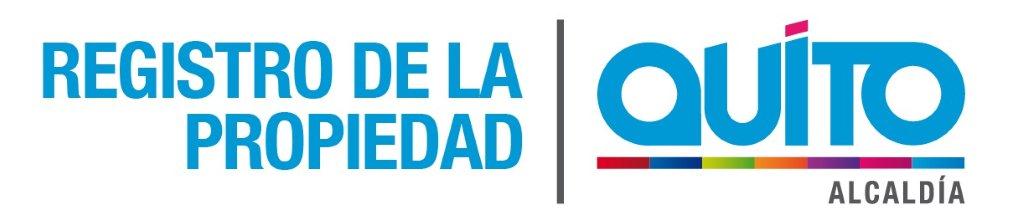 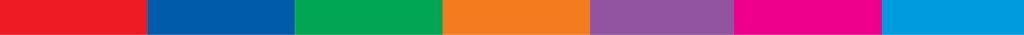 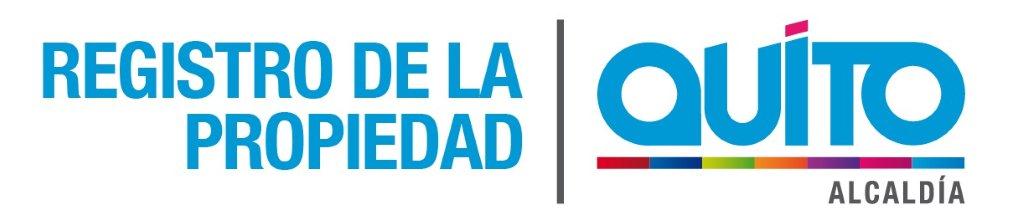 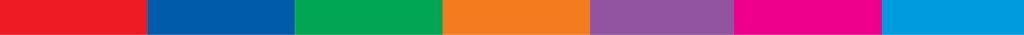 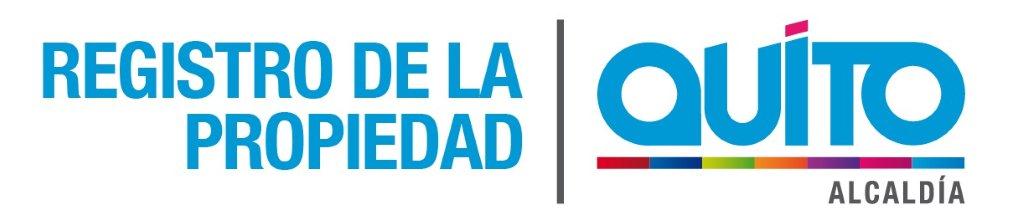 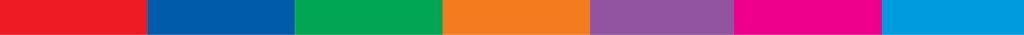 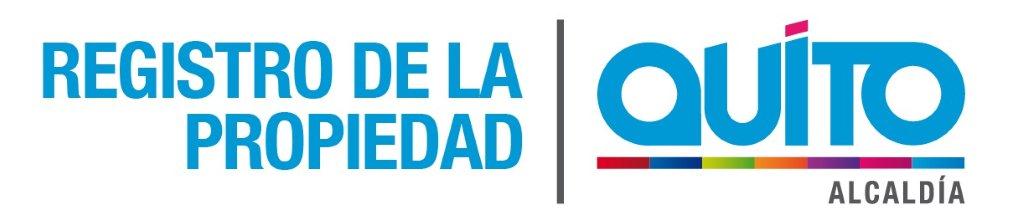 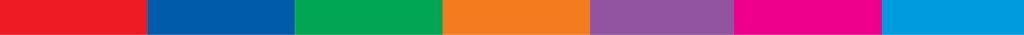 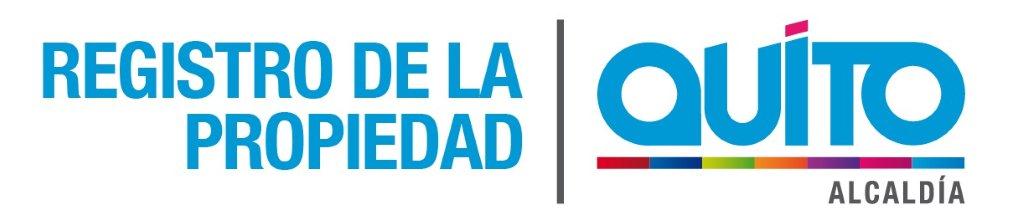 CERTIFICACIONES
Certificados de Gravámenes
Certificados de Propiedad y Ventas
Certificados de Bienes Raíces
Certificados de Búsqueda
Validación de Certificados Caducos
Estatutos Personales
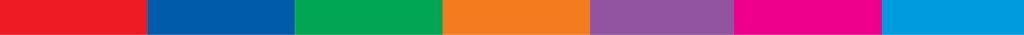 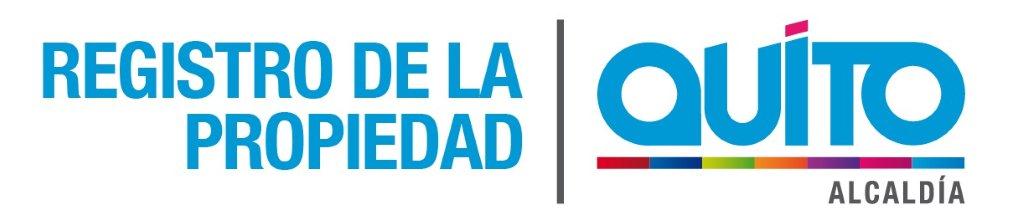 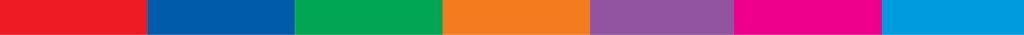 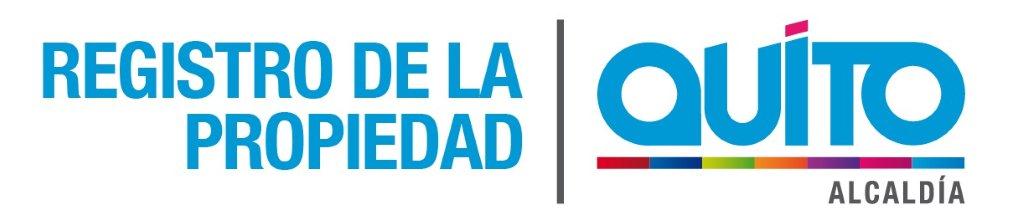 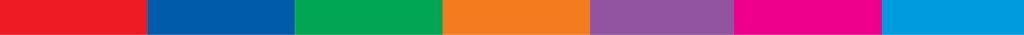 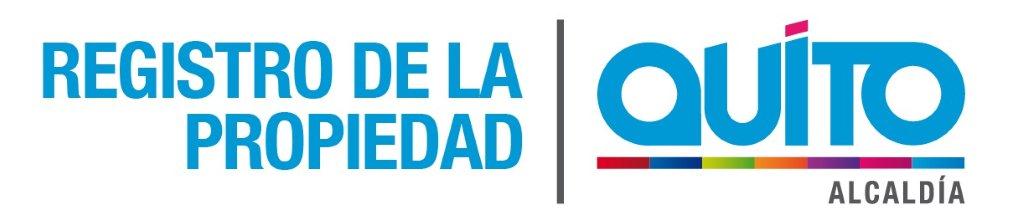 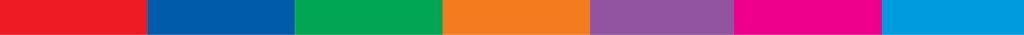 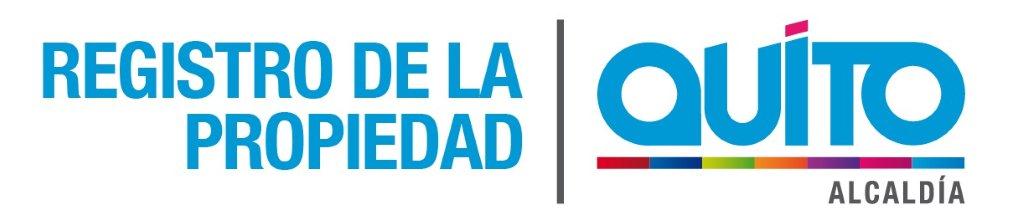 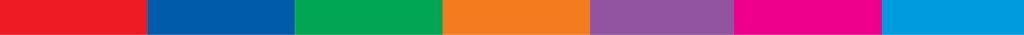 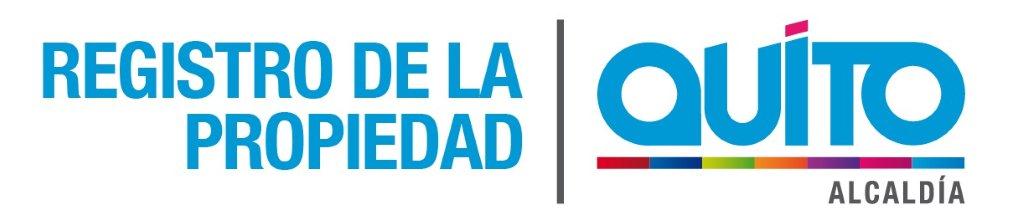 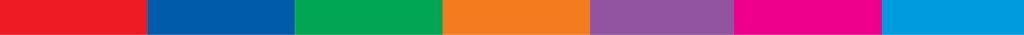 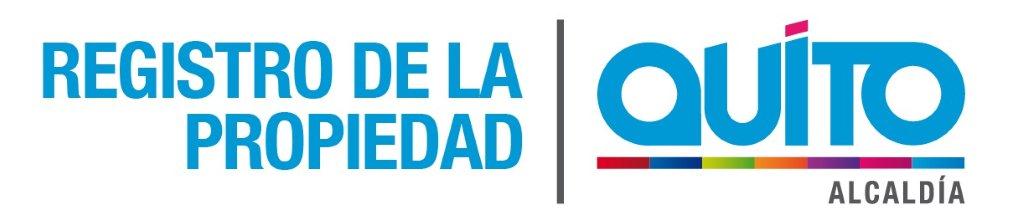 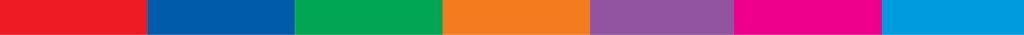 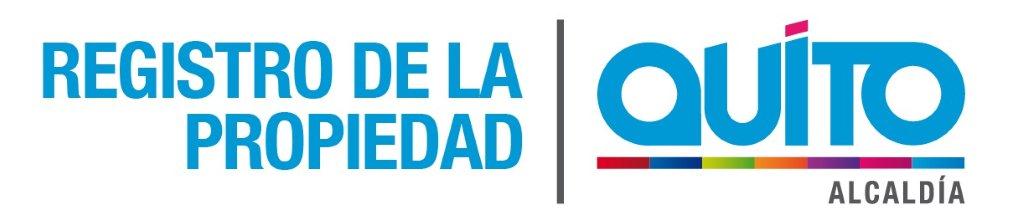 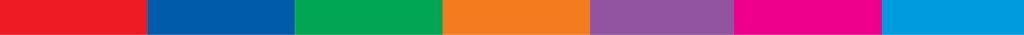 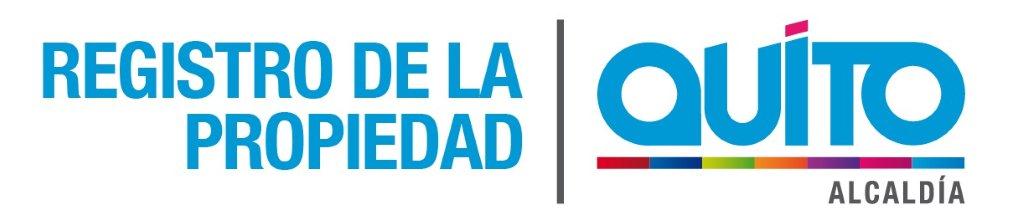 CUANTIFICACIÓN DE GESTIÓN DE CERTIFICACIONES
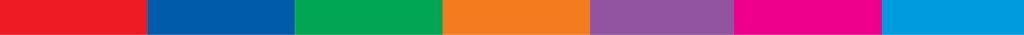 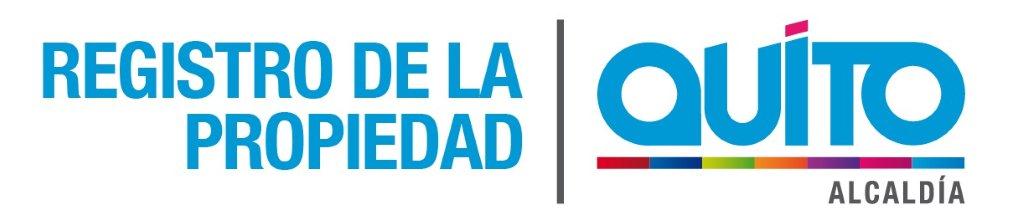 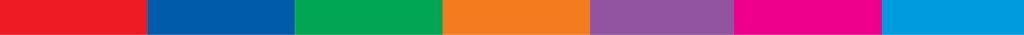 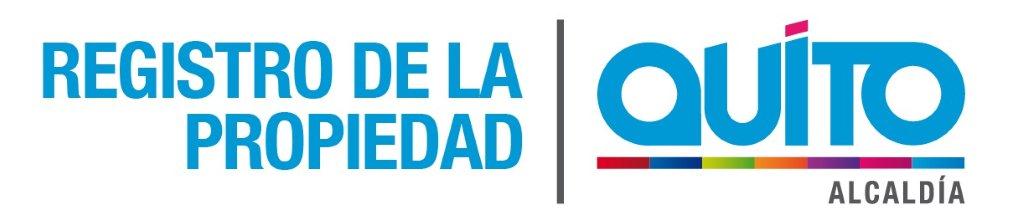 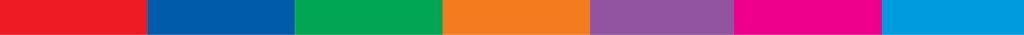 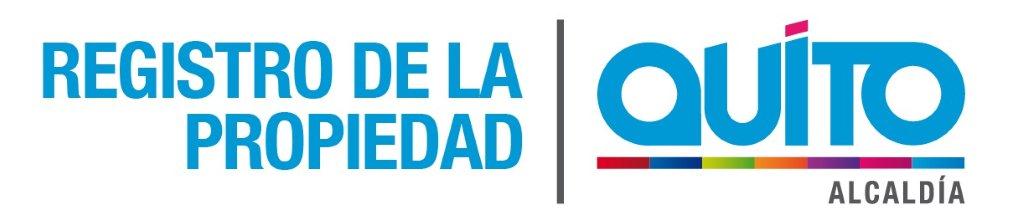 ACCIONES DE OPTIMIZACION DE LA GESTIÓN REGISTRAL

(preliminares al Proyecto de Modernización)
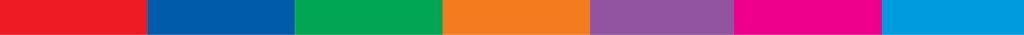 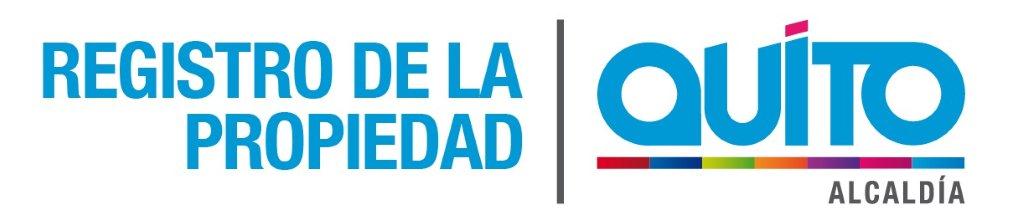 INCREMENTO DE SEGURIDAD JURÍDICA
ESTABLECIMIENTO DE POLÍTICAS Y HOMOLOGACIÓN DE CRITERIOS.

LEVANTAMIENTO DE PROCESOS E IMPLEMENTACIÓN DE MANUALES E INSTRUCTIVOS.

APROBACIÓN Y SOCIALIZACIÓN DE LOS “REQUISITOS ESENCIALES PARA LA INSTRUMENTACIÓN DE ACTOS O CONTRATOS SOBRE BIENES INMUEBLES UBICADOS EN EL DISTRITO METROPOLITANO DE QUITO”.

MODELO DE MADUREZ DEL SISTEMA DE CONTROL INTERNO DE ACUERDO A LA NORMATIVA DE LA CONTRALORIA GENERAL DEL ESTADO

NUEVAS HOJAS DE SEGURIDAD.
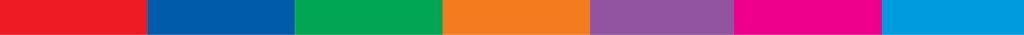 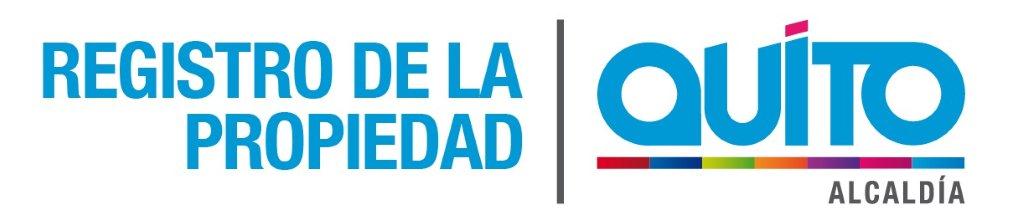 CANALES ALTERNATIVOS ACTUALES
PAGOS EN LINEA
Se utilizó la tecnología disponible en el mercado para implementar el fortalecimiento del servicio de pago en línea y la petición de certificados vía web mediante el portal del RPDMQ.
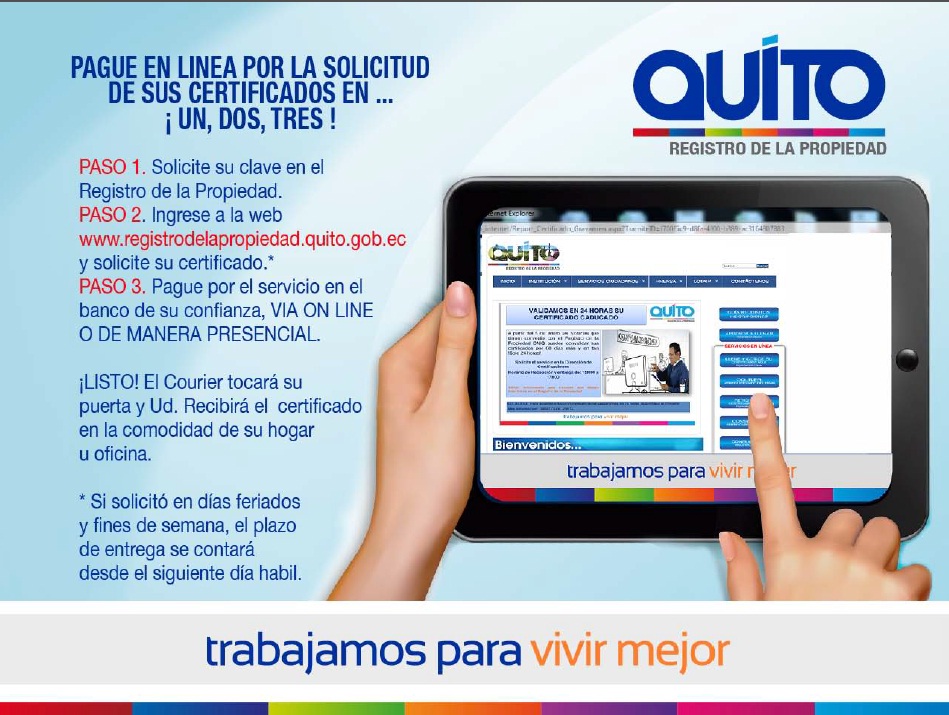 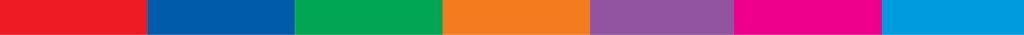 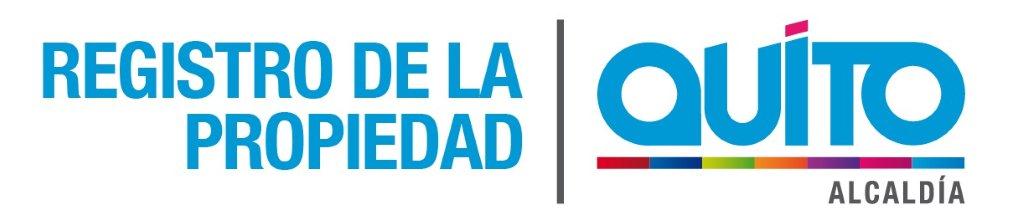 CANALES ALTERNATIVOS ACTUALES
IMPLEMENTACIÓN DE ENTREGA DE ESCRITURAS MEDIANTE EL SERVICIO DE COURIER
Implementado desde el 29 de Diciembre de 2014
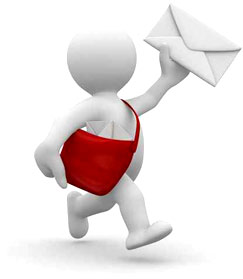 IMPLEMENTACIÓN PROYECTO DE REVISIÓN DE ACTOS Y CONTRATOS DE ALTO IMPACTO CIUDADANO  EN EL CUAL SE REVISAN EN 24 HORAS  TRAMITES  DE  DECLARATORIAS DE PROPIEDAD HORIZONTAL,  COMPRAVENTA, HIPOTECA
, CANCELACIONES, ETC
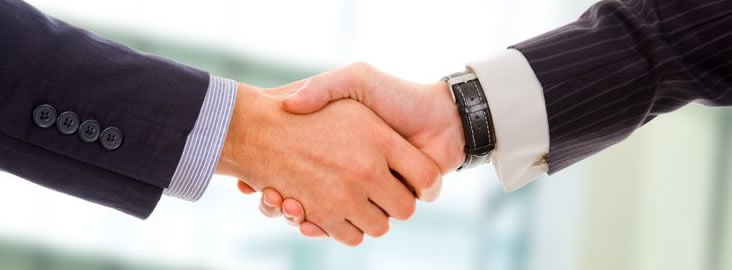 Implementado desde el 8 de Diciembre de 2014
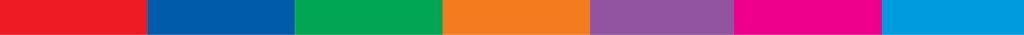 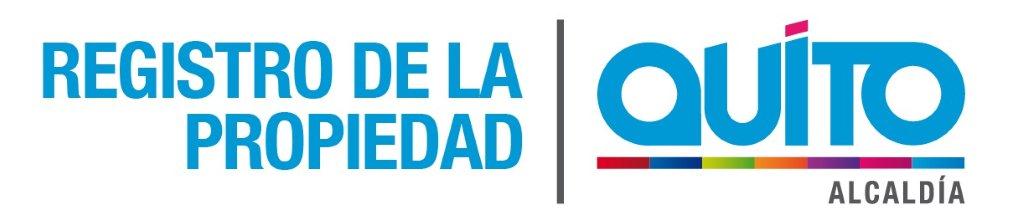 VALIDACIÓN DE CERTIFICADOS
VALIDACIÓN INTERNA
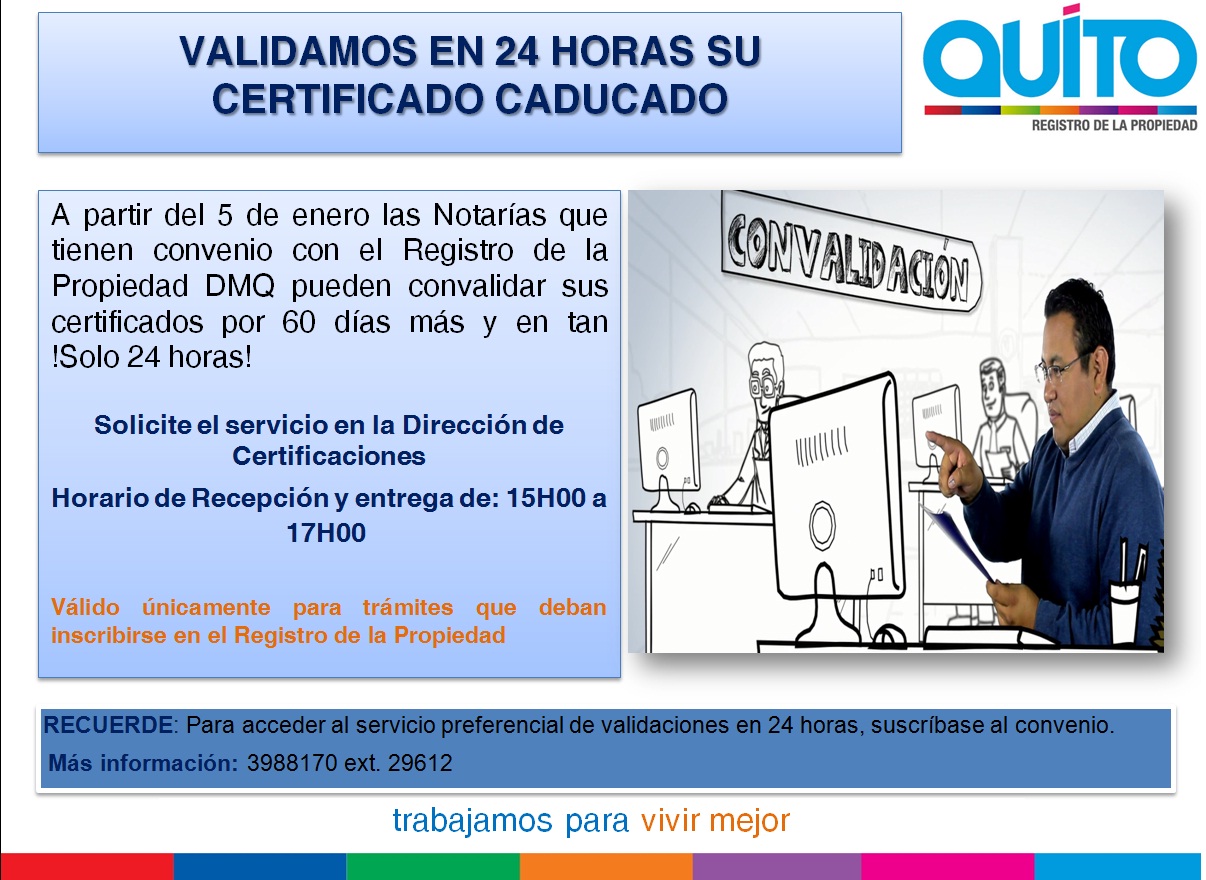 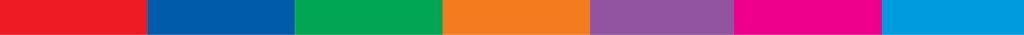 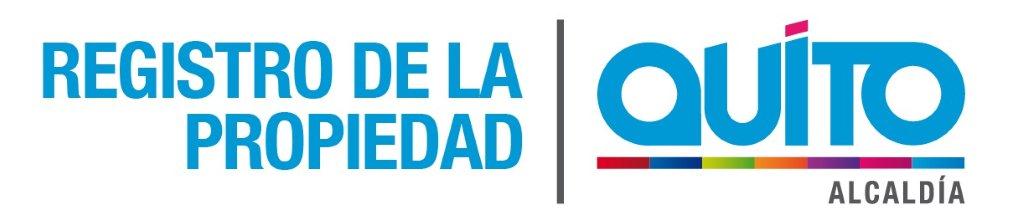 VALIDACIÓN DE CERTIFICADOS
VALIDACIÓN CON NOTARIOS
Suscripción de convenios con las Notarías del Cantón Quito y otros cantones, para la validación de certificados vía normal y vía correo electrónico en 24 horas, con el fin de evitar que el usuario solicite nuevamente su certificado
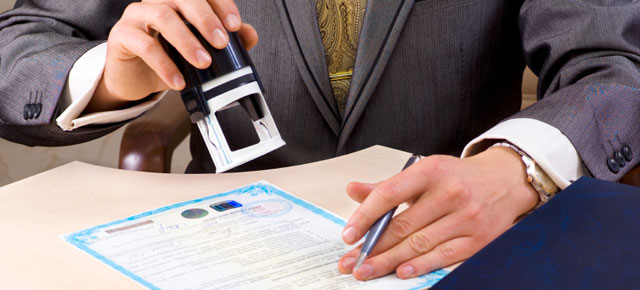 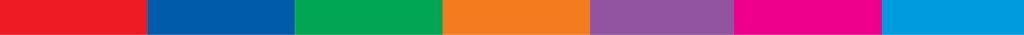 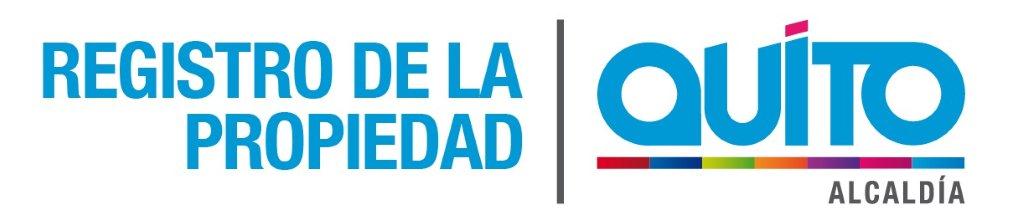 CERTIFICACIÓN DE BIENES RAICES INMEDIATA
Implementado desde noviembre de 2014, la atención de certificación de bienes raíces inmediata a quien no tenga propiedades dentro del DMQ
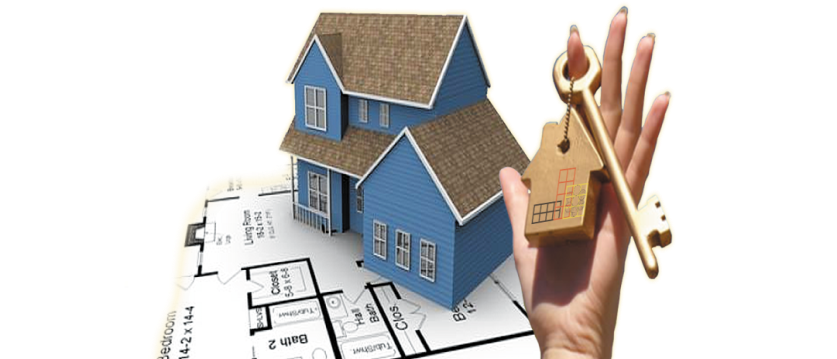 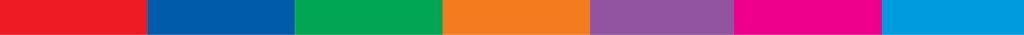 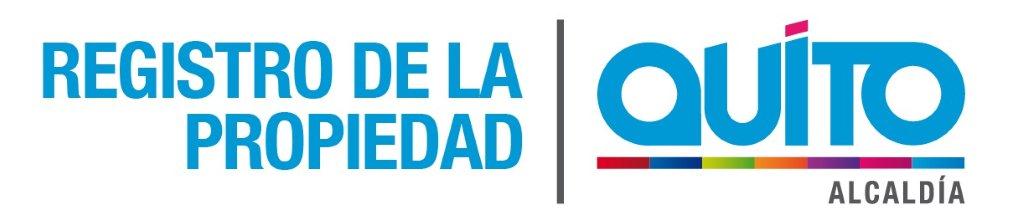 CONVENIOS DE COGESTIÓN MUNICIPAL
En beneficio de los usuarios y de los procesos interinstitucionales se implementó el proyecto para el “cruce” directo de información registral con la DMC para la actualización catastral de bienes inmuebles sin intermedio del usuario, solicitando y enviando directamente la información vía electrónica por el correo institucional, para buscar y conferir la información inmediatamente sin necesidad de emitir un certificado físico.
CONVENIO CON LA DIRECCION METROPOLITANA DE CATASTRO
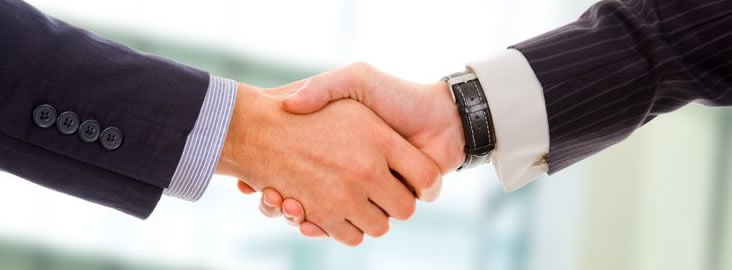 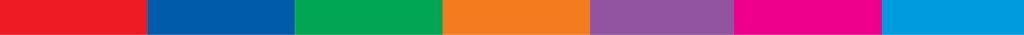 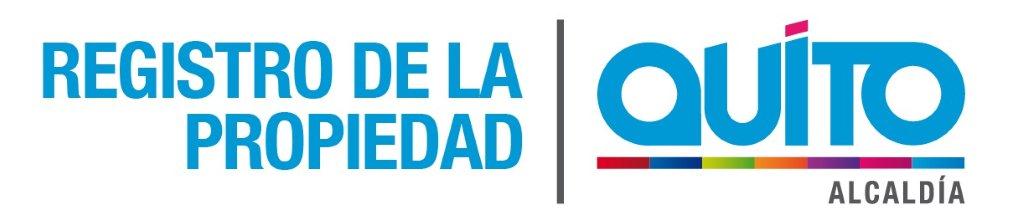 GESTIÓN INTER-INSTITUCIONAL
PARTICIPACIÓN INTERINSTITUCIONAL
Relaciones Interinstitucionales mediante convenios y acuerdos con entidades vinculadas de manera directa e indirecta, entre las que destacamos: Notarías, Instituciones financieras, constructoras, Colegio de abogados etc.
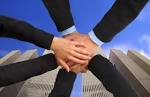 CAPACITACIÓN A ENTIDADES
Vinculación con la ciudadanía a través de las facultades de Derecho y/o Jurisprudencia para asesoría registral a la ciudadanía a través de consultorios jurídicos gratuitos.
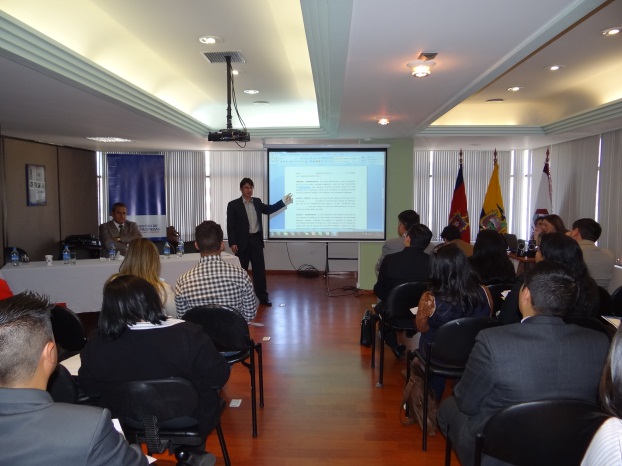 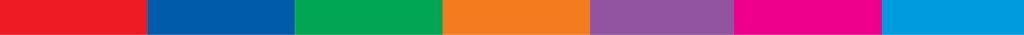 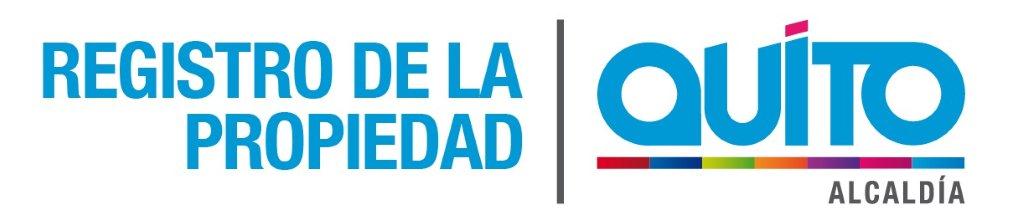 SERVICIO CORPORATIVO
Proforma Directa:

Suscripción de Convenios y Acuerdos de adhesión al Servicio Corporativo, Proforma Directa con  BIESS,  ISSFA, Inmobiliarias, Constructoras, Entidades Financieras e Instituciones Públicas.
Suscripción de acuerdos de responsabilidad por parte de los abogados y Estudios Jurídicos delegados de las entidades antes mencionadas.
Atención personalizada en ingreso de escrituras con horarios establecidos, revisión legal en 24 horas, reducción del 50 % de tiempo.
NOTAS:
Permitió disminuir de 6 días a 1 día la entrega de escrituras que ingresan al Servicio Corporativo.
Con el sistema de atención directa al usuario se redujo al 5% el porcentaje de trámites observados.
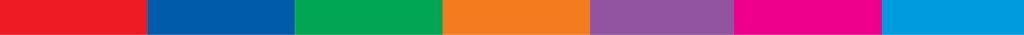 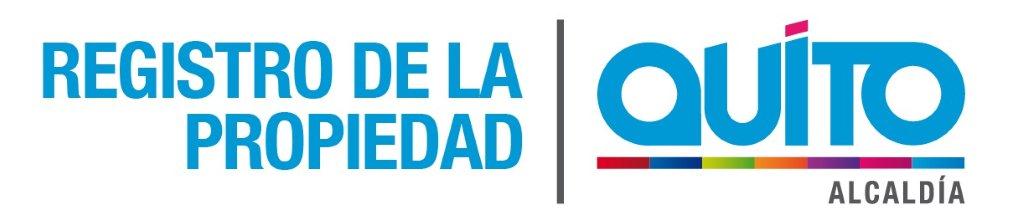 PROYECTO DE MODERNIZACIÓN
DEL RPDMQ
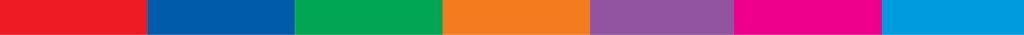 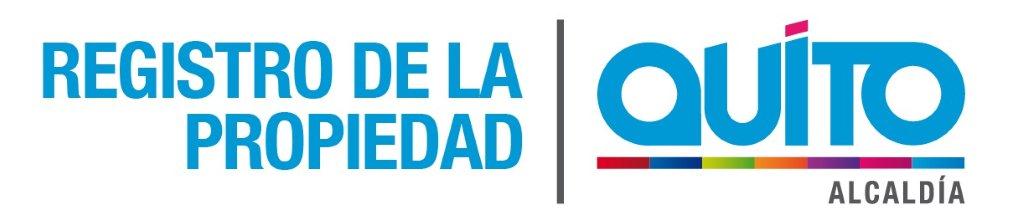 PROCESO CONTRACTUAL
La contratación del Proyecto de Modernización Integral del Registro de la Propiedad del Distrito Metropolitano de Quito, de acuerdo con la disponibilidad presupuestaria asignada, se adjudicó en el mes de Diciembre de 2014, habiéndose además suscrito el respectivo contrato por el valor de US $ 3´675.917,52,  con un plazo de dos años, y cancelado el anticipo del 30%. 

Este Proyecto constituye el eje fundamental del cambio institucional que inició su implementación en enero del 2015.
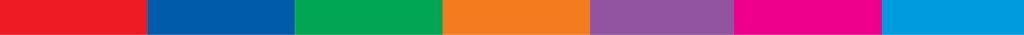 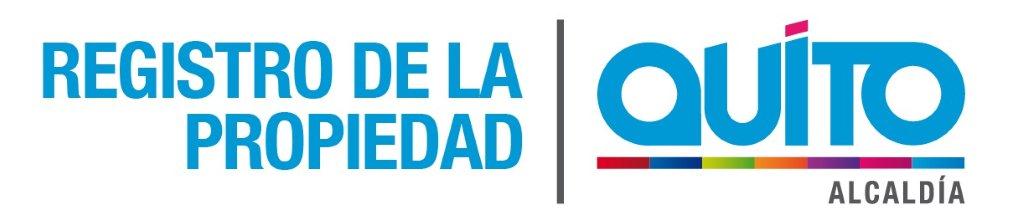 Objeto esquemático del Proyecto de  Modernización  Integral  del  RPDMQ
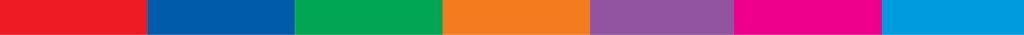 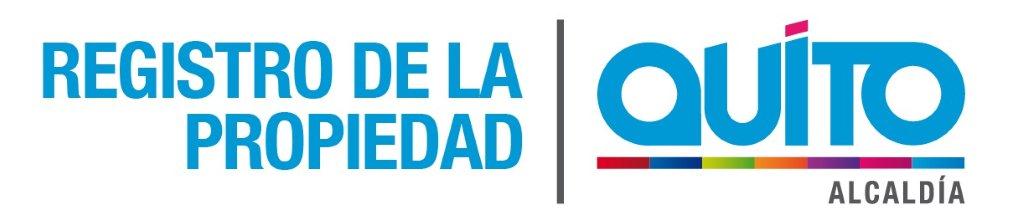 OBJETIVOS ESPECÍFICOS
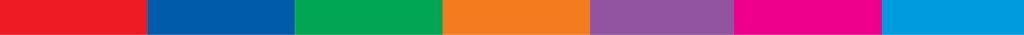 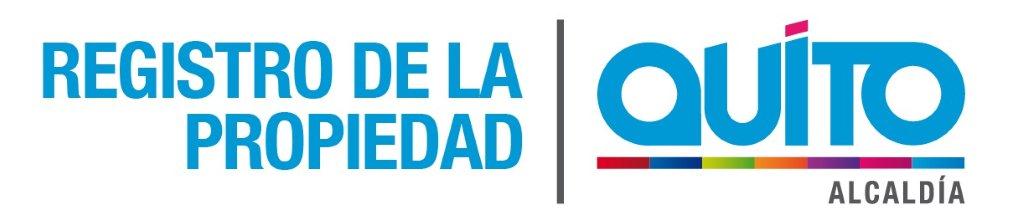 EJES DE GESTIÓN PARA LA MODERNIZACIÓN
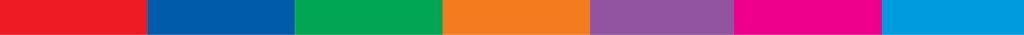 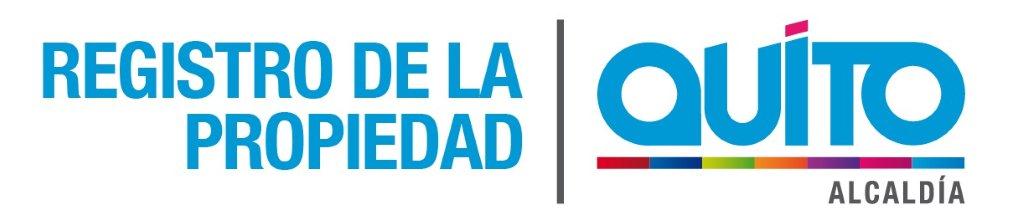 BENEFICIOS DE LA MODERNIZACIÓN
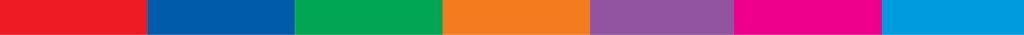 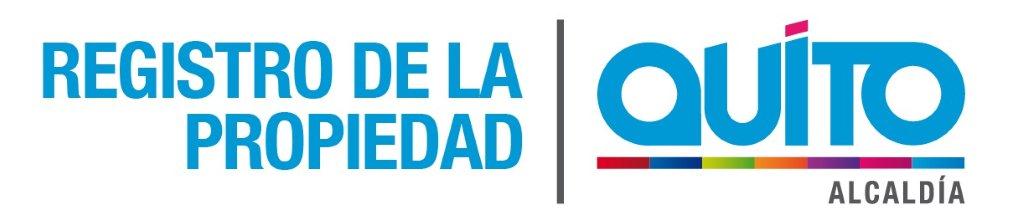 FINALIDAD DEL PROYECTO
Visionar, gestionar y alcanzar un cambio integral en la Gestión Registral bajo el esquema de FOLIO REAL; cuya influencia sobre la gestión municipal y ciudadana en el Distrito Metropolitano de Quito promoverá una visión de eficacia, eficiencia y excelencia, conjugando los ejes Cultural, Orgánico,  Institucional y Sinérgico.
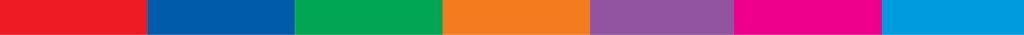 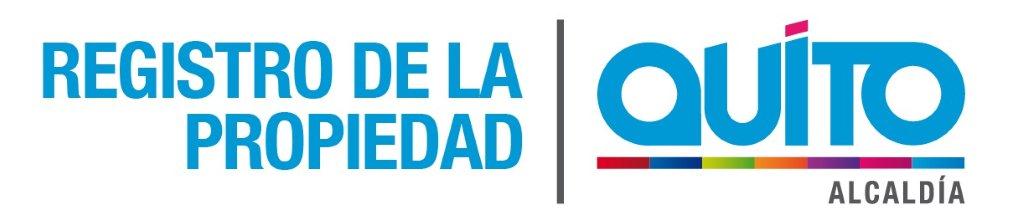 Reingeniería de Procesos
ALCANCE
Gestión del Cambio
Propuesta de Normativa
GESTIÓN REGISTRAL CON FOLIO REAL
Profesionalización
Digitalización del Acervo Registral
Certificación ISO
Automatización
Indexamiento
Sistema de Gestión Registral Electrónico
Marginación
Servicios Telemáticos
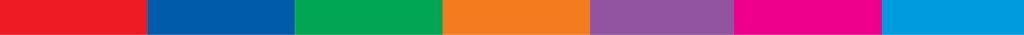 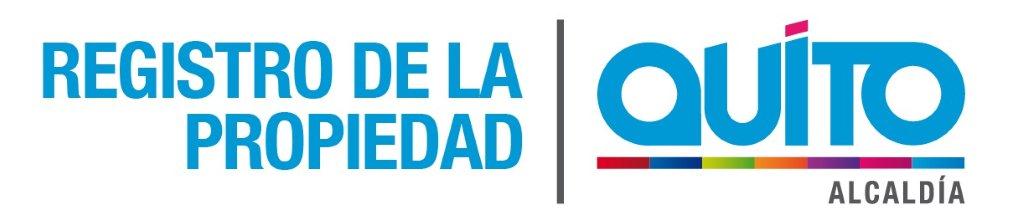 ESQUEMA DE GESTIÓN
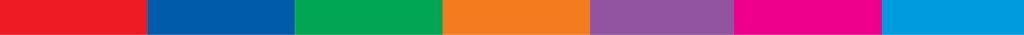 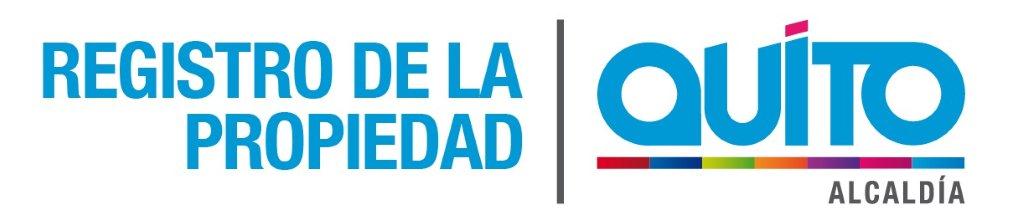 DESMATERIALIZACIÓN
ACERVO REGISTRAL
RPDMQ
CONSORCIO (área Digitalización)
Entrega de Libros Físicos
Recibir Libros Físicos
Validación de Imágenes
(muestra)
NOTA:
Fiscalización también efectúe verificación de imágenes (muestra)
Escaneo de páginas
Edición de actas digitalizadas
Emisión y firma de acta de Validación de Imágenes
Indexamiento Básico:
Sub-serie
Año
Cuantía / Volumen
Repertorio
No. Inscripción
NOTA:
Aplica proceso especial en caso de no existir número Repertorio
Aplicación de firma electrónica en PDFs (actas digitalizadas)
GESTOR DOCUMENTAL RPDMQ
(Acervo Digitalizado)
Control de calidad interno
Carga de Actas Digitalizadas en Gestor Documental y Devolución de libros físicos
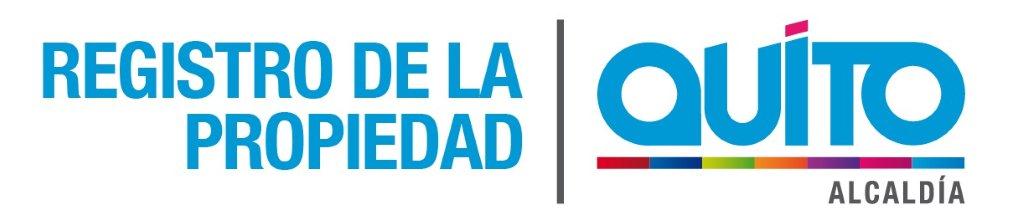 TIPOLOGÍA DE DIGITALIZACIÓN
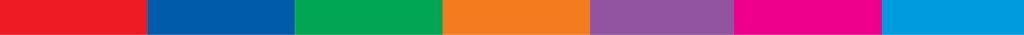 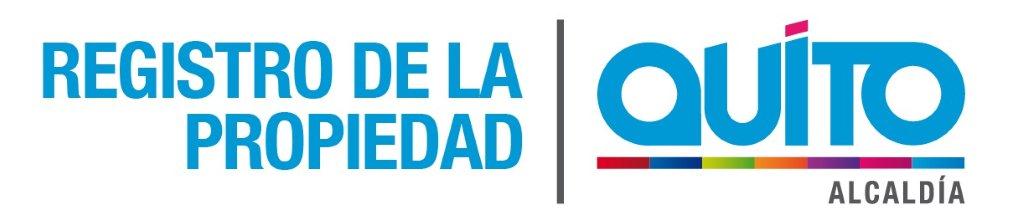 REGISTRO
DE METADATOS
RPDMQ
CONSORCIO (área Digitalización)
Generación de Metadatos de las Actas Digitalizadas
Control de Calidad interno de Metadatos
NOTA:
Fiscalización también efectúe verificación de metadatos (muestra)
Validación de Metadatos
(muestra en ambiente Digitalización)
NOTA:
Coordinación con RPDMQ para establecer ventana de indisponibilidad del Gestor Documental
Preparación para Carga de Metadatos al Gestor Documental
GESTOR DOCUMENTAL RPDMQ
(Acervo Digitalizado)
Carga de Metadatos en Gestor Documental
Verificación de Carga de Metadatos
(muestra)
NOTA:
Fiscalización también efectúe verificación de metadatos (muestra)
Emisión y firma de acta de Validación de Metadatos
CRONOLOGÍA REFERENCIAL
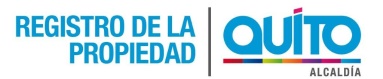 Gestión del Cambio
Propuesta de Normativa
Profesionalización
Reingeniería de Procesos
Seguridades Periféricas  de la SE y ST
Sede Electrónica (SE) y
Servicios Telemáticos (ST)
Visionamiento Transaccional
Publicación Web y Funcionalidad Móvil
Infraestructura Tecnológica
Sistema de Gestión Registral Electrónico
(SGRE)
Esquema de Contingencia del SGRE
Interconectividad DINARDAP
Interconectividad MDMQ
Sistema de Indexamiento
Creación de Folio Real por demanda
Remodelación Subsuelo RPQ
Digitalización del Acervo Registral
Sistema de Marginación
Análisis para Certificación ISO
Preparación para Certificación ISO
Contratación de personal de apoyo
Adecuaciones y equipamiento
Ene
Feb
Jul
Ago
Oct
Nov
Ene
Feb
Jul
Ago
Oct
Nov
Abr
May
Abr
May
Sep
23-Dic
Jun
Dic
Jun
22-Dic
Mar
Mar
Sep
2015
2016
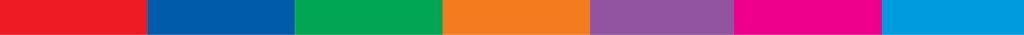 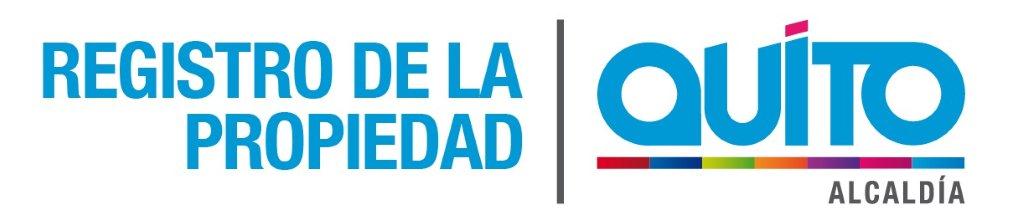 PLANIFICACIÓN REFERENCIAL DE GESTIÓN ENTREGABLES
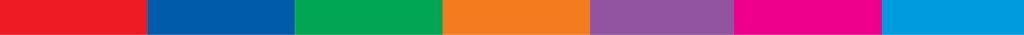 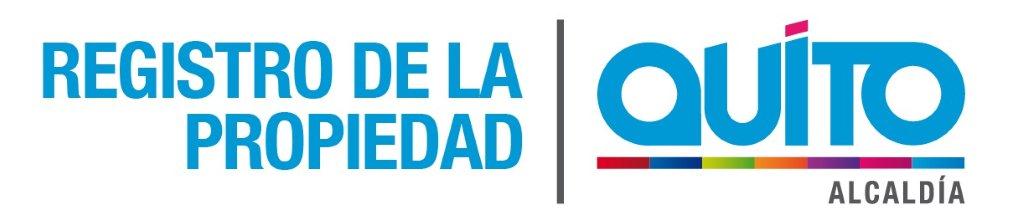 PLANIFICACIÓN REFERENCIAL DE GESTIÓN ENTREGABLES
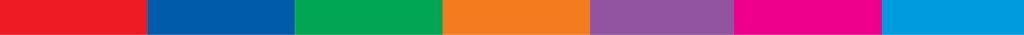 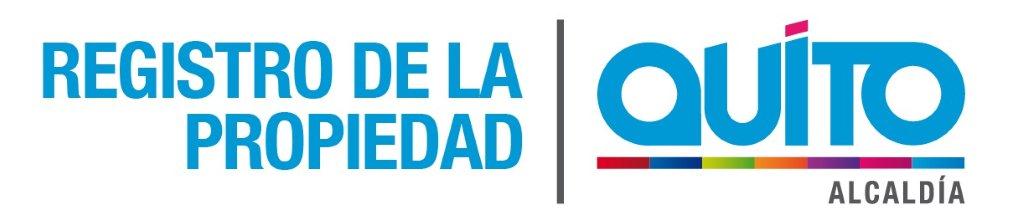 HITOS TECNOLÓGICOS DEL PROYECTO
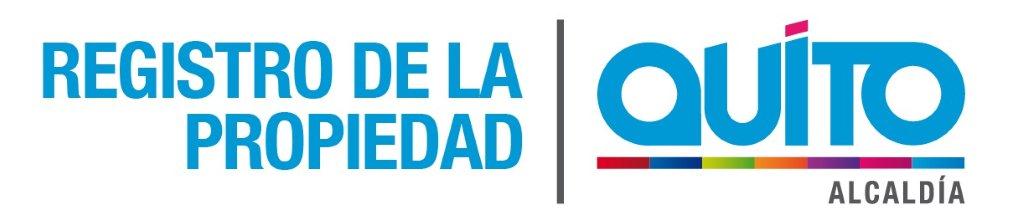 HITOS TECNOLÓGICOS DEL PROYECTO
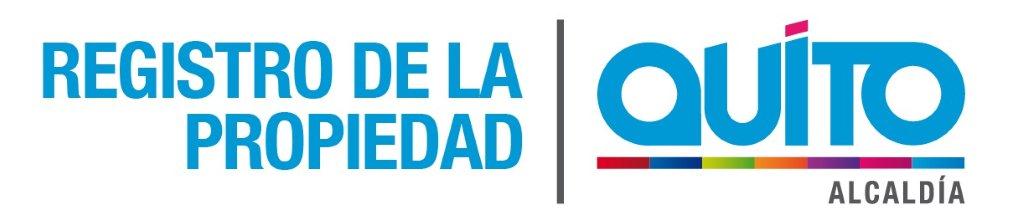 HITOS TECNOLÓGICOS DEL PROYECTO
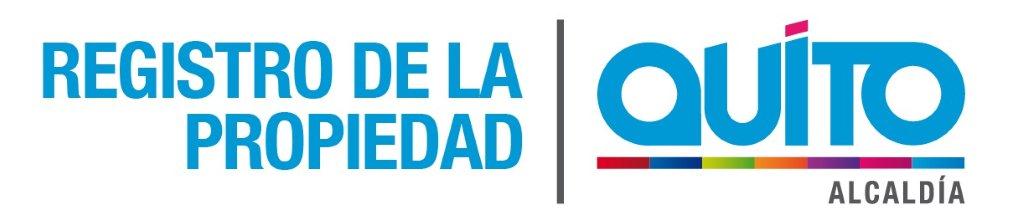 HITOS TECNOLÓGICOS DEL PROYECTO
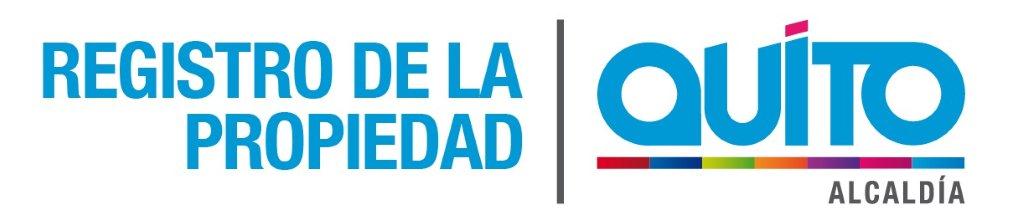 RESULTADOS DE LA GESTIÓN PROYECTO al 22-jun-2015
Infraestructura tecnológica implementada en Data Center del RPDMQ.
Propuesta de homologación y reforma Marco Jurídico acordado.
51% de procesos registrales relevados.
35% de sistema informáticos para gestión registral desarrollado.
25% de la gestión para Profesionalización ejecutado.
3% de la evaluación para certificación ISO efectuado.
30% de gestión en la Administración del Cambio gestionado.
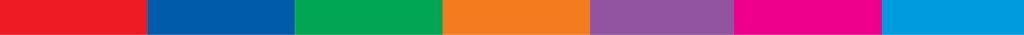 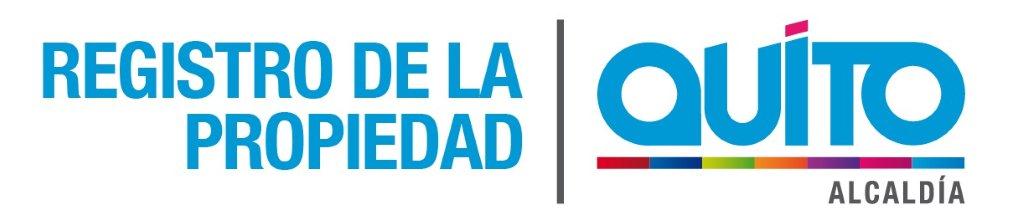 RESULTADOS DE LA GESTIÓN PROYECTO al 22-jun-2015
13 Entregables aprobados de 79 contractualmente establecidos [16,46%].
2 Entregables en fase de revisión
3 Entregables observados en fase de ajustes por parte del proveedor.
5 Entregables ajustados en revisión.
Se efectuó la gestión del 1er PAGO, con el sustento de 12 entregables aprobados:
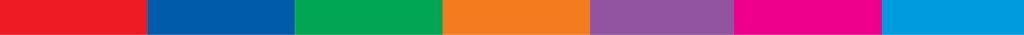 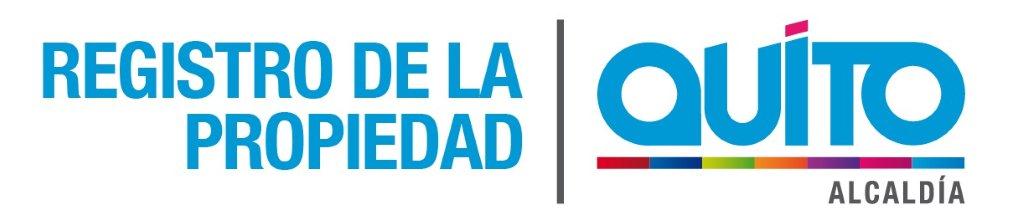 RESULTADOS DE LA GESTIÓN DE DIGITALIZACIÓN
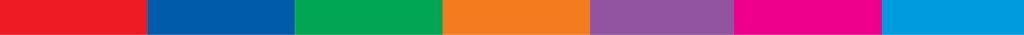 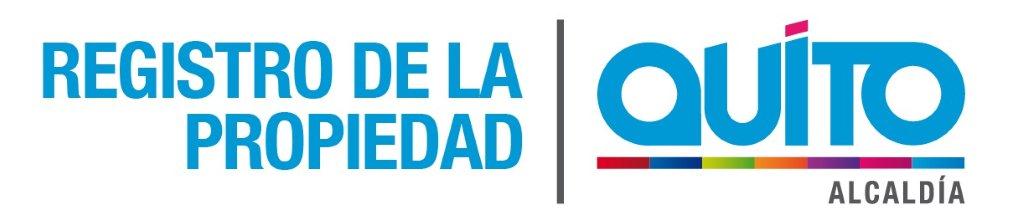 CONCLUSIONES
El Registro de la Propiedad realiza acciones permanentes de revisión de sus procedimientos y procesos para implementar suficientes mecanismos de control interno y optimizarlos para brindar mejores y oportunos servicios para la ciudadanía 

La optimización de procesos ha permitido atender una creciente demanda y disminuir tiempos de atención, aún cuando se han mantenido constantes los recursos disponibles asignados

El Registro de la Propiedad ha implementado un Proyecto de Modernización Integral que permitirá un cambio cuantitativo y cualitativo en la mejora de los servicios registrales.

El Registro de la Propiedad  desde el inicio de su gestión pública ha generado ingresos  para su cubrir los gastos que demanda su operación y excedentes que el Municipio las destina a varias actividades y proyectos.
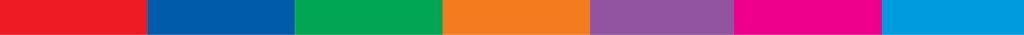